Marketing strategies
Learning Intention
I will learn that there are many different marketing strategies that a business can use, but they must be based on the 7 P’s and 3 C’s
I will learn how to apply the theory of a competitor analysis to a hypothetical business
Key Questions
Key Questions
What are some specific types of strategies that businesses may use in their marketing and how do these relate the the 7 P’s and 3 C’s? – KU3
How can I apply the theory of a competitor analysis into graphical formats? – AP2
How might I find information on my competitors? – AP3



Perform a KWL for this weeks work
The 3 C’s
Company
What kind of business do you run?  What is your brand image?  How do you operate?
Customers
Who is your target audience?  What are their characteristics?  What are their demographics?
Competitors
Understand your competitors intimately.  Get to know their strengths and weaknesses, their objectives, financial position.  Basically anything that you can dig up on them.
Choosing your target market
Different approaches
Mass marketing
Seeks a large range of customers in the whole market
No differentiation between any consumers.  
The same marketing will be done to everyone
E.g. Coke
Market segmentation
Separates the market into different segments where groups of consumers share common characteristics
Allows marketing plans to be designed to suit a certain group with these characteristics
Niche Marketing
An extension of market segmentation where you segment the market even further into a ‘micro-market’.  
E.g. boutique fashion or beverages – they don’t compete with larger department stores or suppliers
Other types of strategies
In groups of 2, look up the following website and browse through the different types of marketing strategies.  Consider how you may apply the 7P’s to sell cucumber flavored ice cream using one (or a combination) of these strategies

http://www.cultbranding.com/52-types-of-marketing-strategies/
Activity
Explain why marketers would want to target the teen/young adult market.
Distinguish between primary and secondary target markets and give an example of each
Compare a mass market approach with a segmented marketing approach (use a VENN diagram)
Explain the relationship between market segmentation and niche marketing
Competitor analysis
To be competitive, businesses must do a better job than their competitors
How you position yourself in the market will determine your success
Competitor analysis
Follows a simple process
Identify your competitors
Determine your competitors objectives
Identify competitors objectives
Assess competitors strengths and weaknesses
Estimate competitors reactions
Select competitors to avoid or attack
Identifying competitors
Not just direct competitors, but also from indirect
E.g. Holden doesn’t just compete against other car companies, they also compete against other durable products.  
They need to compete for peoples money.  People may spend similar amounts of money on overseas holidays, homes, 
Also trucks, motorbikes and even bicycles
Determining competitors objectives
Assume they are all focused on maxminising profit
Companies all differ in what their objectives are, and other businesses are not given this information
Makes it difficult to determine their objectives
What emphasis does the competitor place on
Profit, market share, cashflow, technological leadership, service leadership and other goals
Identifying competitors strategies
The more one firms strategies resemble anothers, the more they compete
In most industries competitors can be sorted into strategic groups
E.g. Appliances at a medium price might be Hoover, Email, Westinghouse, LG.  This is different to the upper market strategic group that might be Miele, AEG
Although competition is most intenese within a strategic group, there is also rivalry between groups
Some strategic groups may overlap with their market segments
Customers may not see much difference
Assessing competitors strengths and weaknesses
What can our competitors do?
Create a competitor matrix to determine where each business fits in regards to certain criteria
Estimating competitors reactions
What will our competitors do?
Understanding the competitors objectives, strategies and strengths/weaknesses will go a long way to determining what competitors may do in reaction to your marketing plan

This step is about you trying to keep one step ahead of your competitors
Selecting competitors to attack or avoid
Strong or weak competitors
Targeting weak competitors may not always provide good returns, whereas targeting the weaknesses of strong firms may result in greater returns
A useful tool to use is a customer value analysis
Analysis conducted to determine what benefits customers value and how they rate the relative value of various competitors offers
Close or distant competitors
Most businesses will compete against those who most resemble them
Well-behaved or disruptive competitors
Well-behaved play by the rules – E.g. Soft Drinks
Disruptive go against the norms – E.g. Airlines
Designing a competitive analysis system
What competitive information do you want to know?
Get information from 
Sales force, channels, suppliers, market research firms, trade associations etc…
Check the information for validity
Consider the information in regards to feedback from phone calls, bulletins, newsletters and reports
KWL
Complete your KWL and reflect on what you’ve learned
What did I already know?
What did I want to know?
What have I learned?
Compass Points
Are there any things that you find particularly exciting/interesting about competitor analysis and marketing strategies?
Are there any areas of this topic that you are finding worrisome or you need help with?
What do I still need to know about competitor analysis in order to do my practical?
Do you have any suggestions on how you might be able to increase your understanding of how to conduct a competitor analysis?
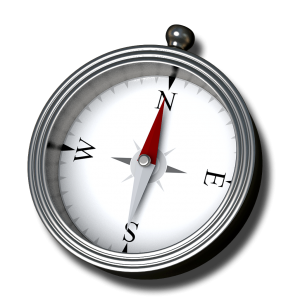 Your practical
Think about these issues in the context of your practical task
Conduct a competitor analysis on the business of your choice, making sure you follow the 6 steps